Множественное число большинства существительных образуется добавлением к слову окончания -s.
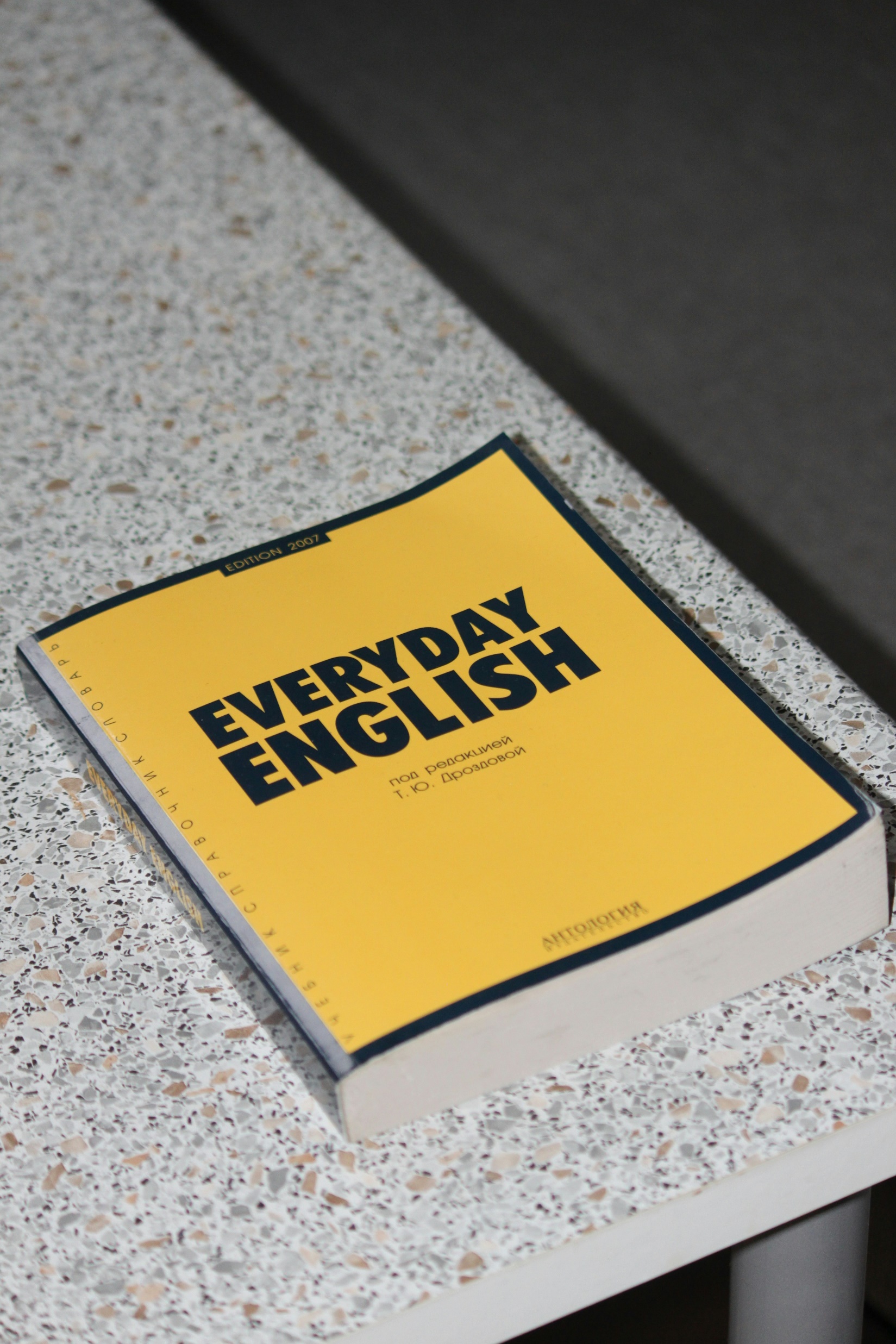 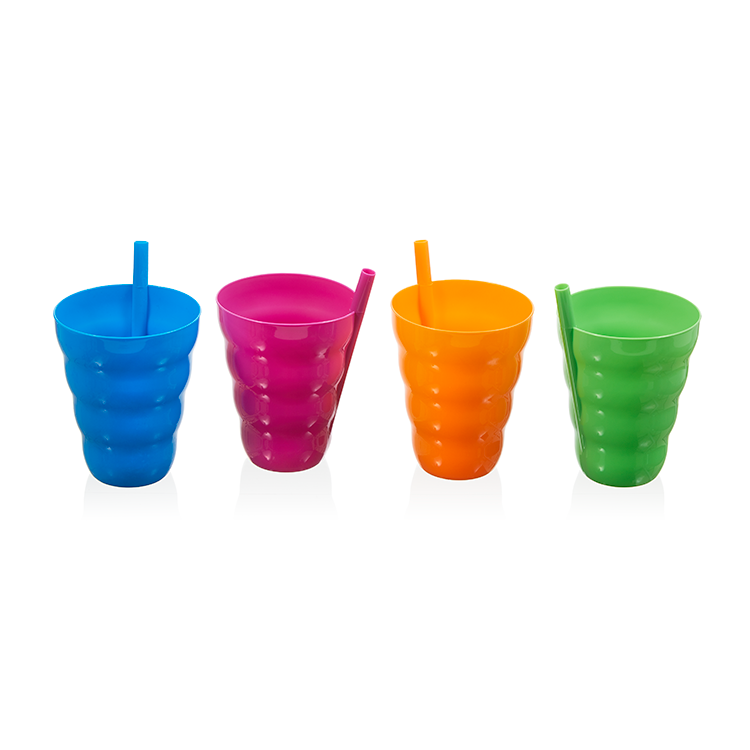 cup — cups 
pen — pens
ruler-rulers
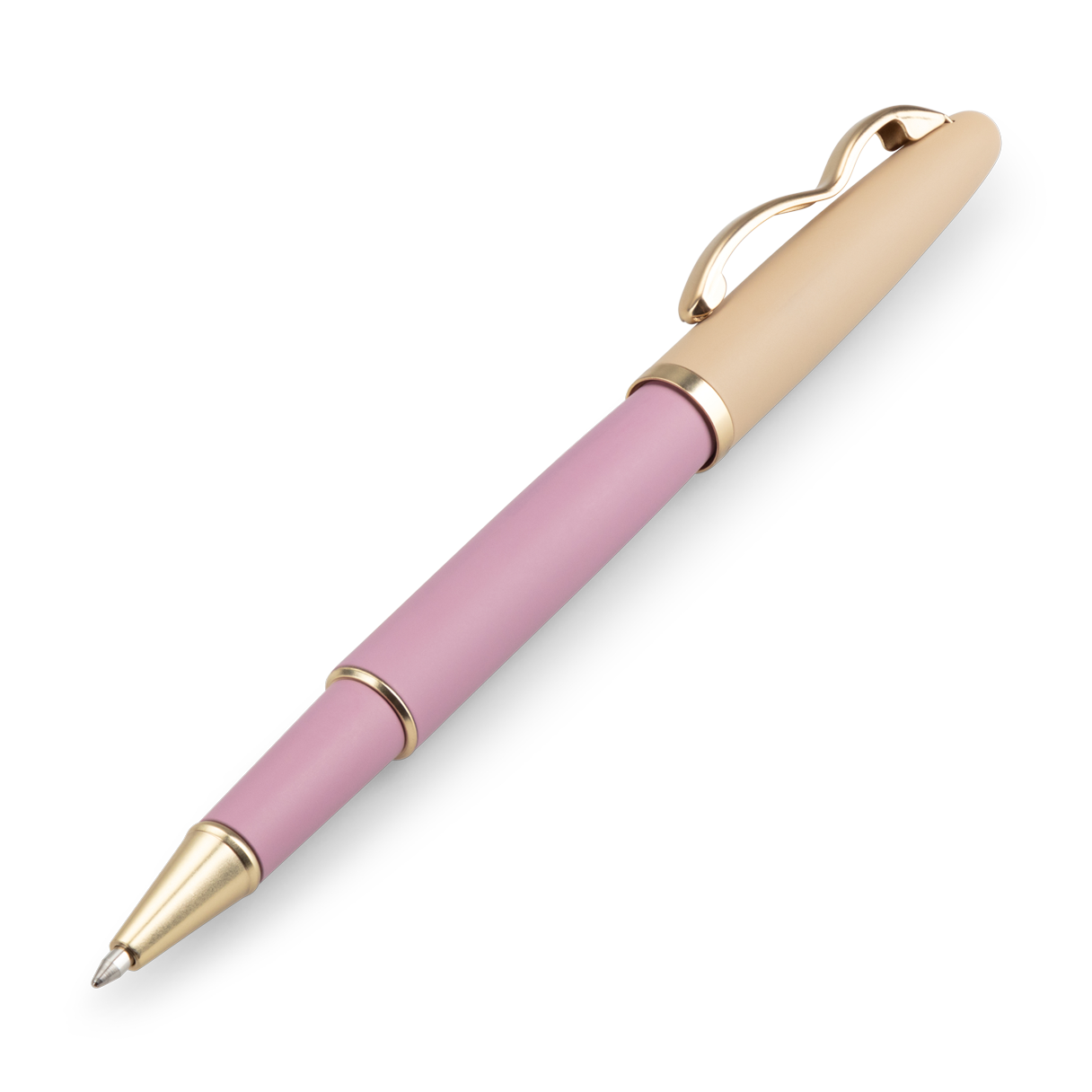 Однако, если слово заканчивается на -ch, -x, -s, -sh, к нему добавляется окончание -es.
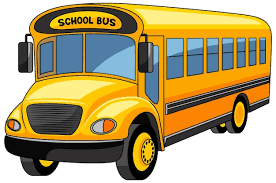 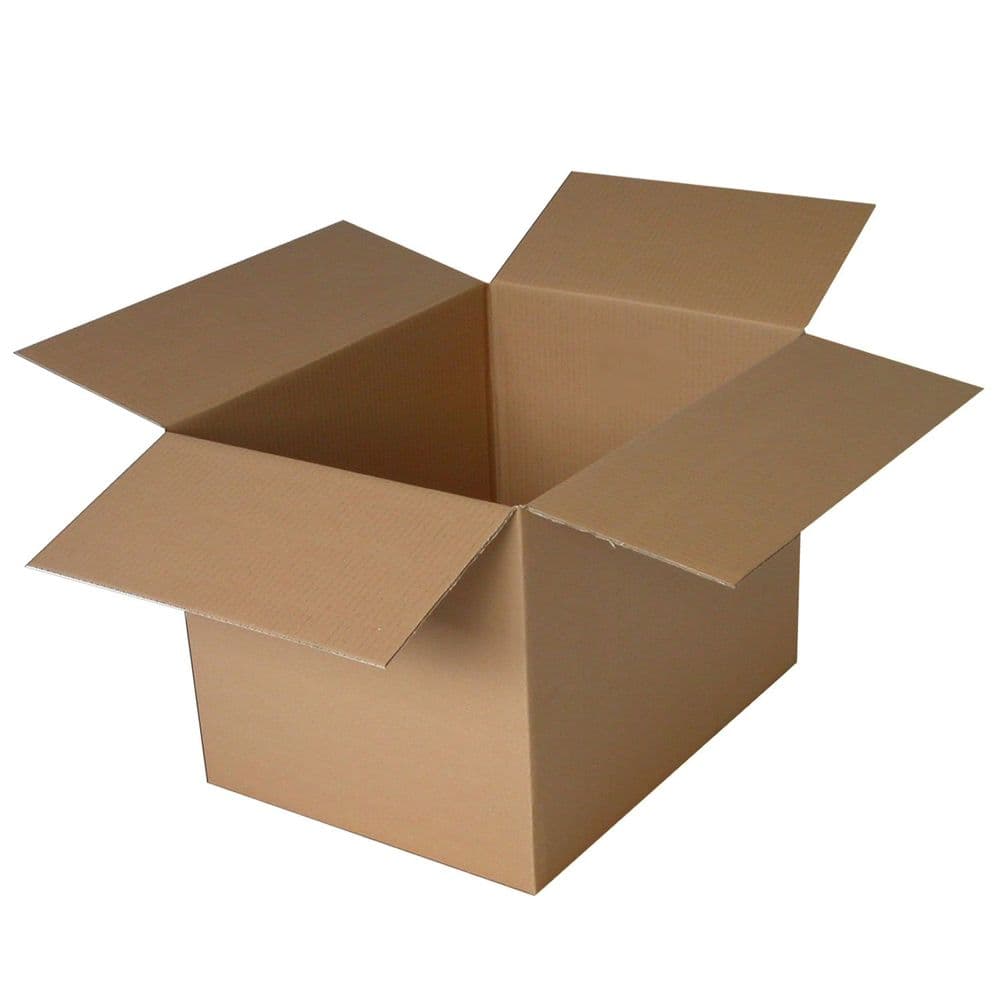 Bus-buses
Box-boxes
Glass-glasses
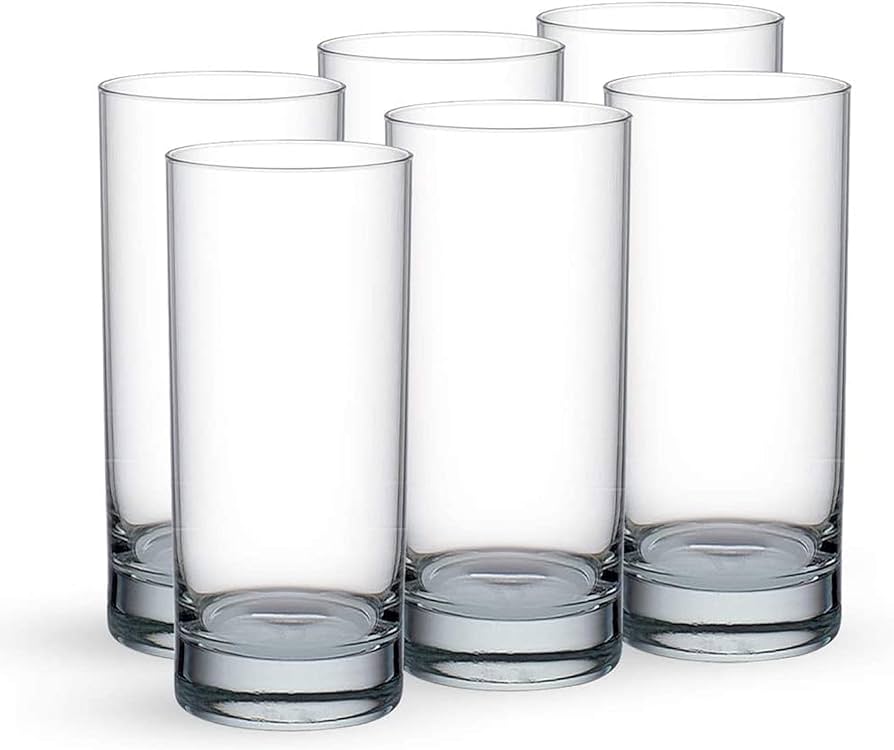 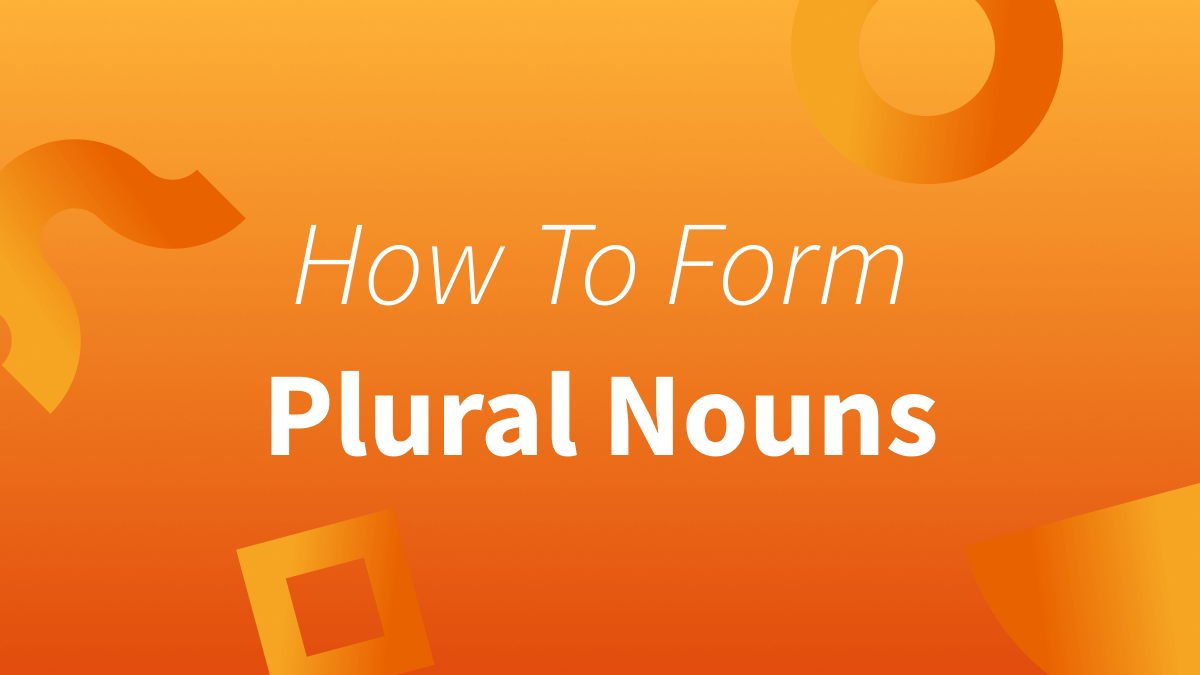 Большинство существительных, заканчивающихся на согласную + o, также образуют множественное число с помощью окончания -es.
Однако во многих современных словах и словах испанского или итальянского происхождения, которые заканчиваются на -o, добавляется просто -s. Источник - Школа английского языка.
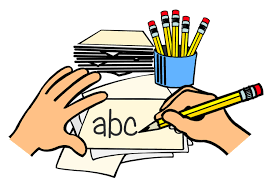 photo — photospiano — pianostango — tangosstudio — studios
К существительным, которые заканчиваются на -z, добавляется -zes.
В существительных, которые заканчиваются на согласную + y, отбрасывается y и добавляется -ies.
copy — copies
hobby — hobbies
sky — skies
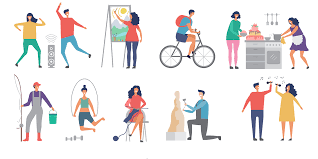 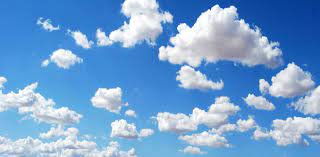 В большинстве существительных латинского происхождения, которые заканчиваются на -is, отбрасывается -is и добавляется -es.                              Например: basis — bases                                               crisis — crises
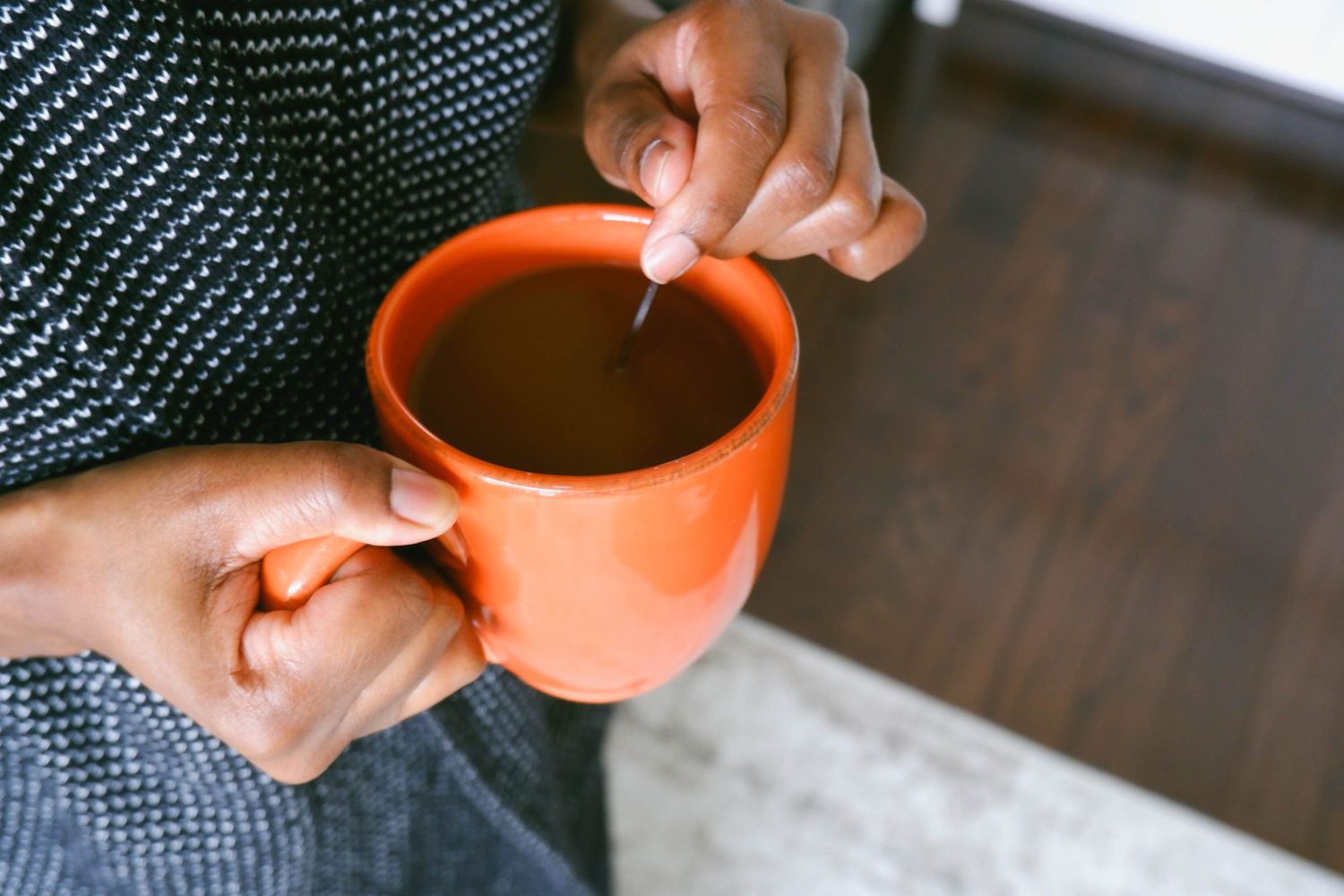 В большинстве существительных, которые заканчиваются на -f или -fe, отбрасывается f и добавляется -ves. 
            Например: wife — wives
                                   shelf — shelves
                                    leaf — leaves
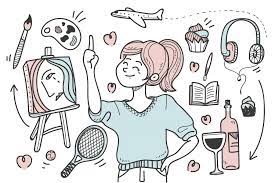 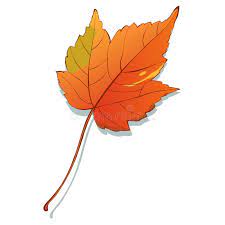 Но это не строгое правило:belief — beliefs (believes — это глагол)chief — chiefsreef — reefsproof — proofscliff — cliffssafe — safes (saves — это глагол)
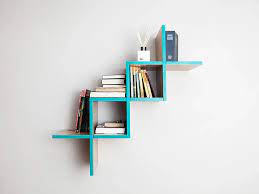 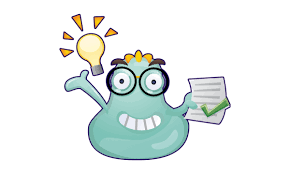 Исключения из правил Есть много распространенных существительных, которые имеют нерегулярную форму множественного числа: множественное число таких существительных образуется нестандартным способом.
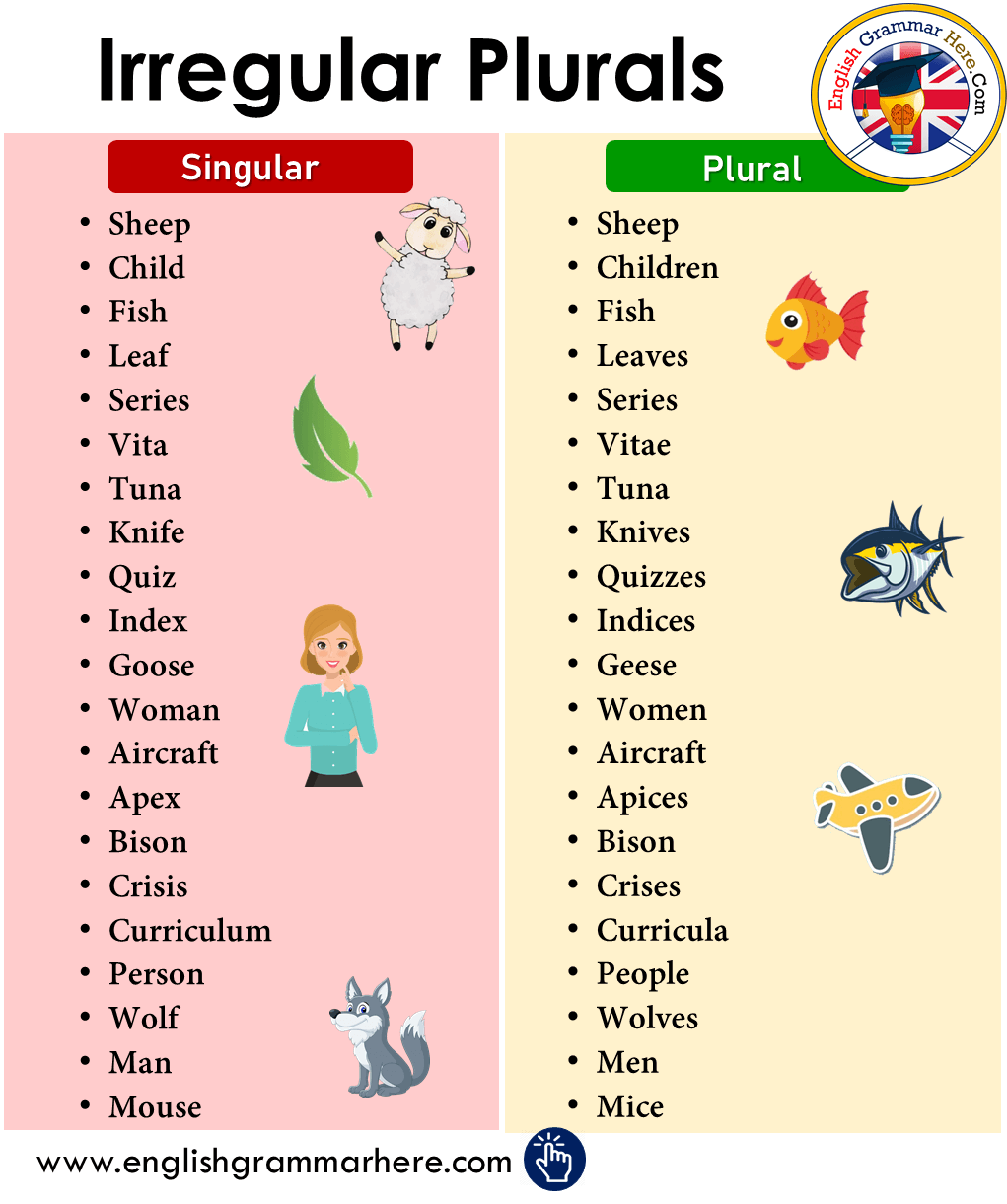 Выберите правильную форму множественного числа для каждого существительного:
 Car - __________
 Child - __________
 Tooth - __________
Potato - __________
 Sheep - __________
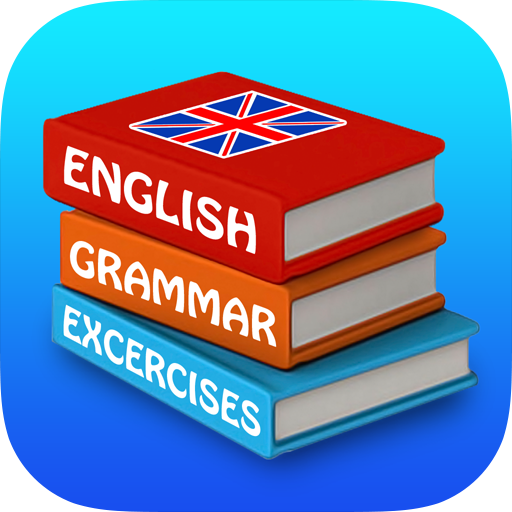 Заполните пропуски, используя правильное множественное число существительных:

 I have two __________.
She has five __________.
 The __________ are swimming in the pond.
 There are three __________ on the table.
 My __________ are growing in the garden.
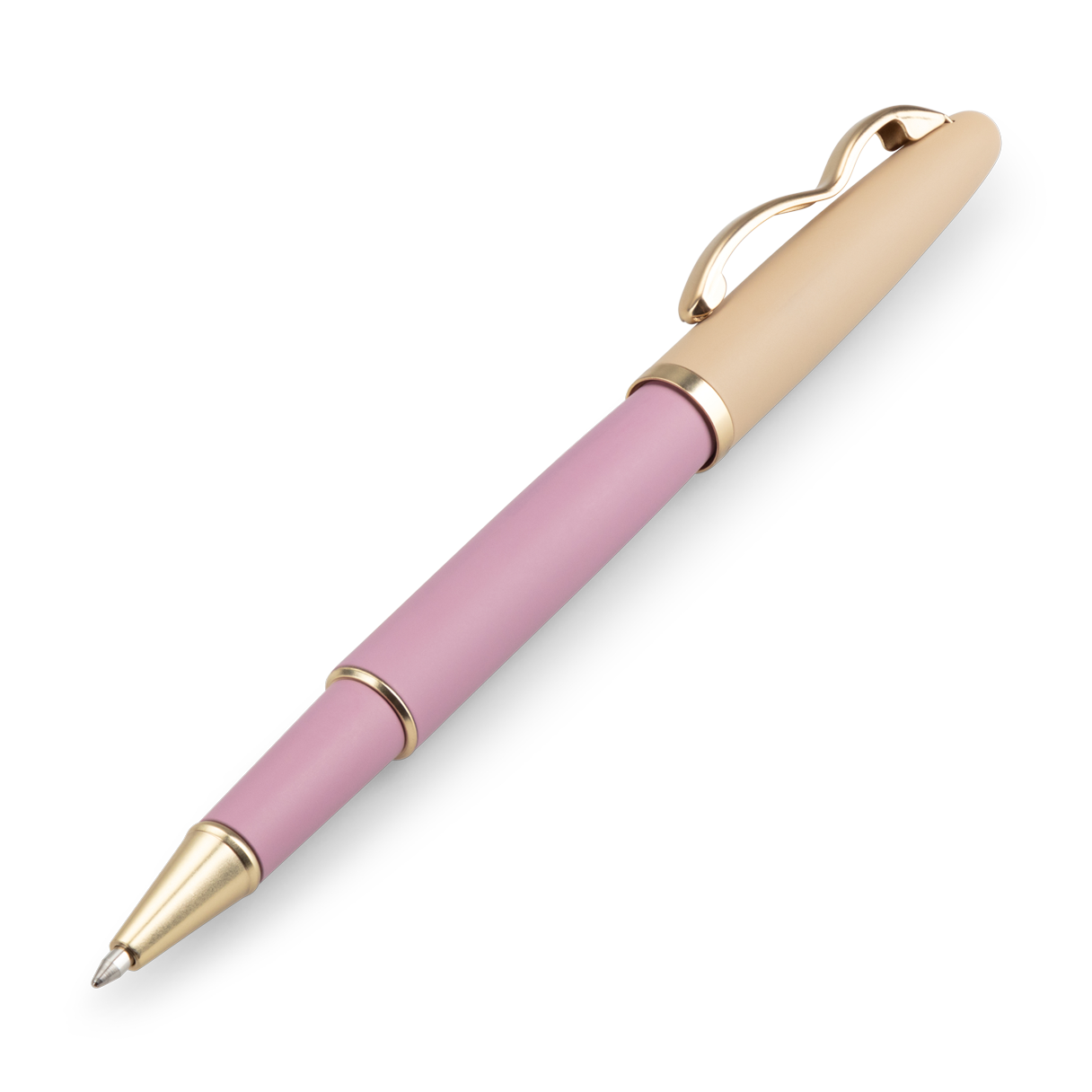 Правильно ли использовано множественное число существительных в следующих предложениях? Если нет, исправьте их:

 The mouse is eating cheese. __________
 There are many book on the shelf. __________
 My brother has three child. __________
 The leafs are falling from the trees. __________
 I bought three new shoes. __________
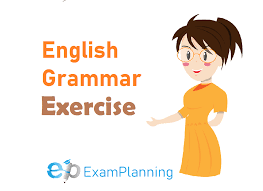 Подберите правильное множественное число для следующих существительных:

 Man - __________
 Woman - __________
 Mouse - __________
 Fish - __________
 Goose - __________
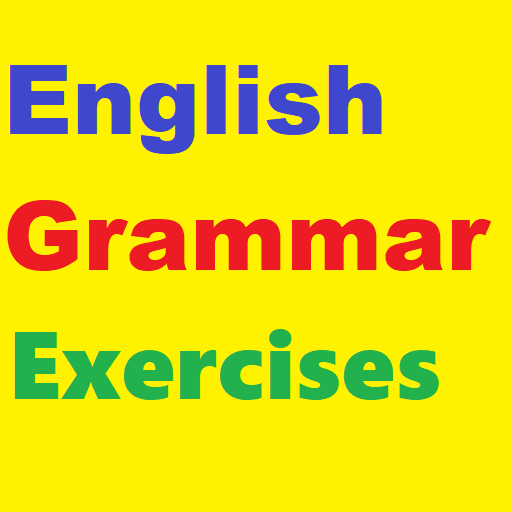 Заполните пропуски, используя правильную форму множественного числа:

 The __________ are flying south for the winter.
 Two __________ are swimming in the lake.
 She has three __________ in her garden.
 The __________ are playing in the field.
 We saw five __________ in the zoo.
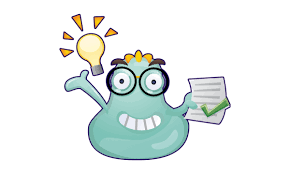 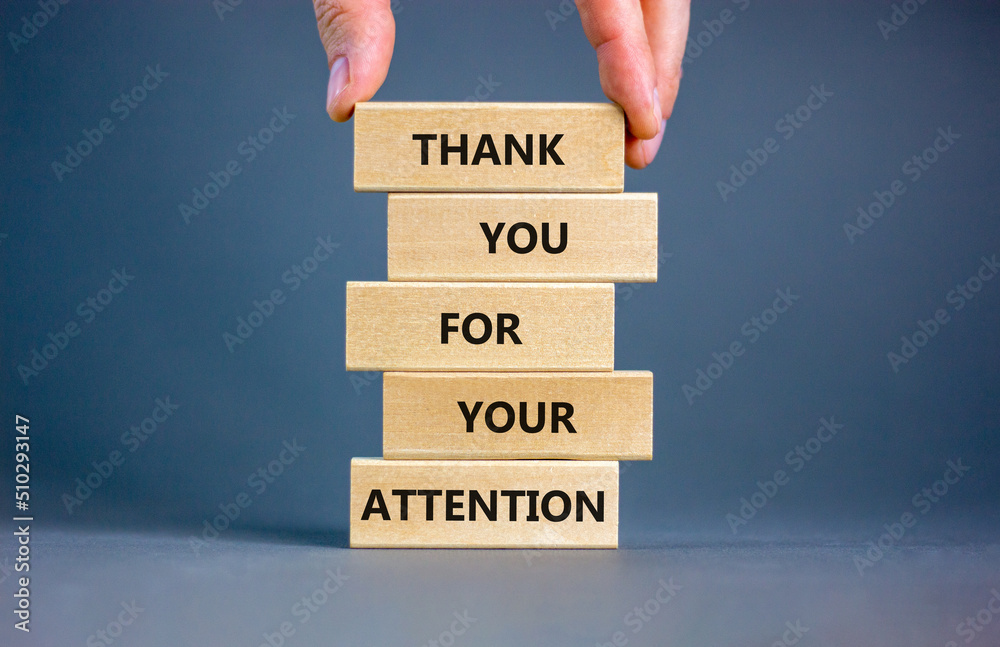